Freizeitgestaltung
Indoor
Freizeit mit Spielen
Freizeitgestaltung mit Spielen bringt:

Unterhaltung

Zeitvertreib

Kontakt mit Freunden

Taktik
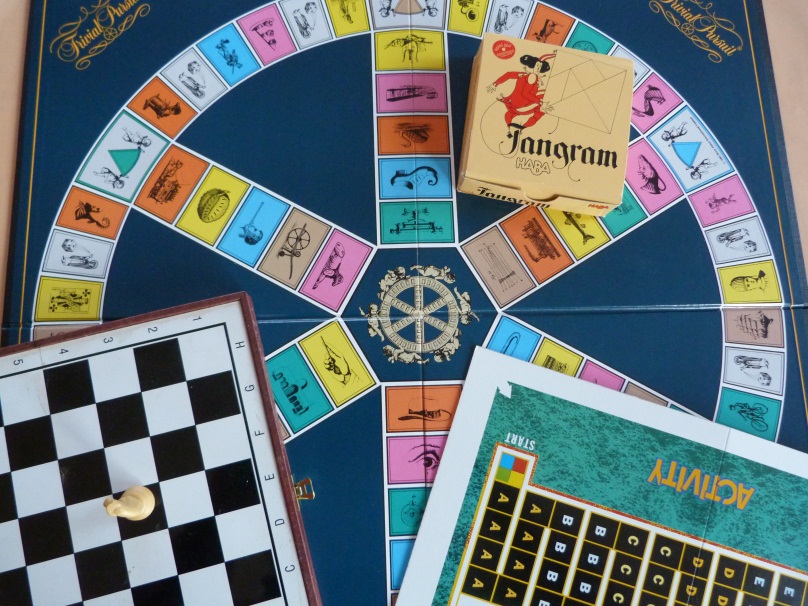 Outdoor
Sportliche Freizeitgestaltung
Das brauchst du im Hochseilgarten:

Vertrauen

Körperkraft 

Geschicklichkeit 

Mut
Ideen zur Freizeitgestaltung
Unsere Meinung
Freizeitgestaltung ist wichtig. Immer mehr Jugendliche wissen nicht so recht, wie sie ihre Freizeit gestalten sollen. Deshalb wollen wir eine Übersicht erstellen was den Jugendlichen gefällt.
Ideen für die Freizeitgestaltung:
Outdoor:
Ideen für die Freizeitgestaltung
Indoor:
Was ist Freizeit?
Freizeit ist die Zeit, in der ich keine Verpflichtungen habe.